Freeform Shadow Boundary Editing
Oliver Mattausch1, Takeo Igarashi2, Michael Wimmer3
University of Zurich1The University of Tokyo2Vienna Technical University3
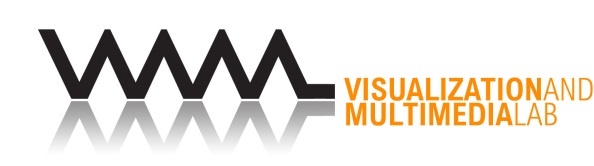 Shadows are Important Artistic Tool
Convey atmosphere
Define a character
Play with perception
Artists want control over it
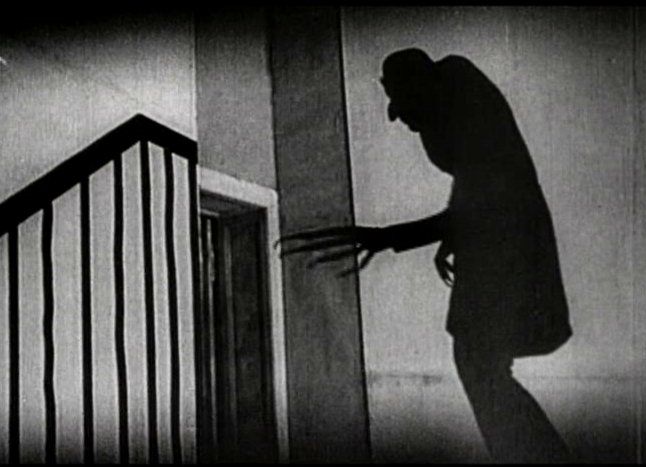 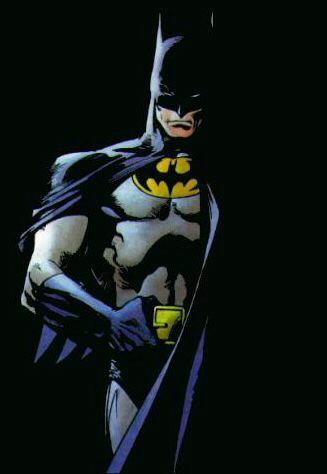 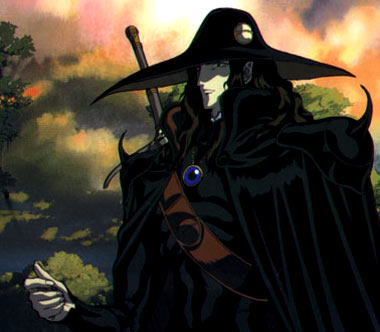 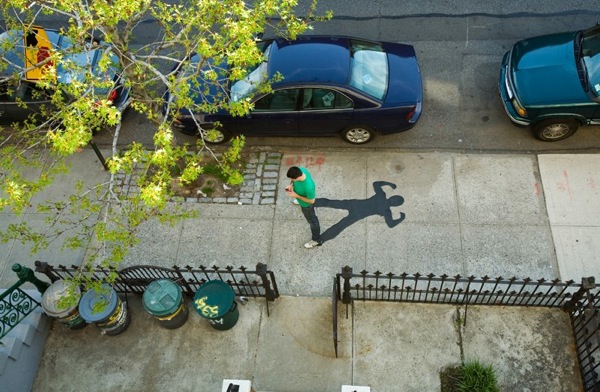 Shadow Editing: Video Demonstration
Previous Work: Inspiration
Locally Controllable Stylized Shading [Todo07]
Locally change lighting
Consistency over keyframes
Cannot handle shadows
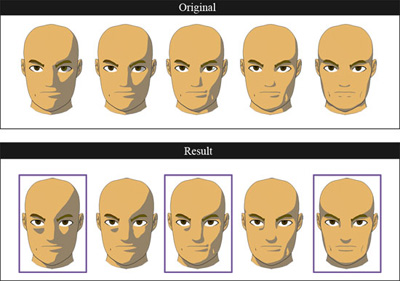 Previous Work on Shadow Editing
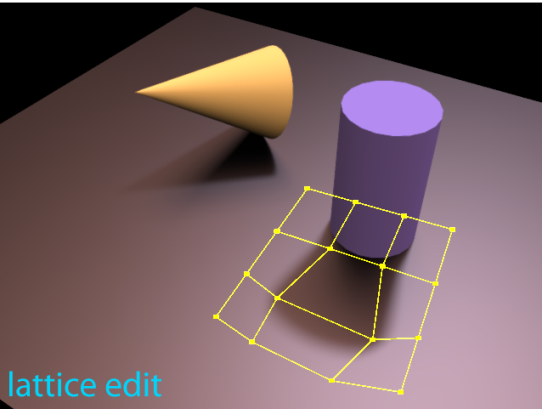 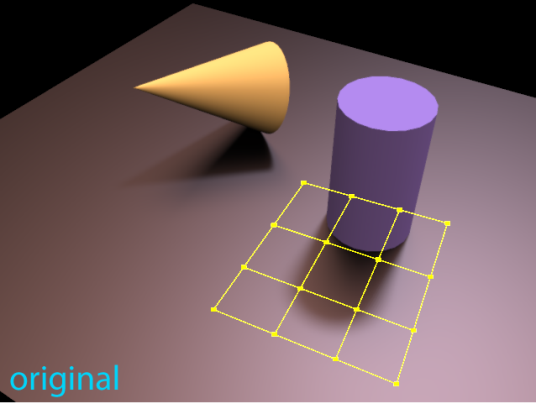 All-frequency shadow design [Olbert10]
Separate frequencies
Limited interactivity
BendyLight [Kerr10]
Animation
Hard to edit fine details

On-Surface SignalDeformation [Ritschel10]
Intuitive control
No object interaction
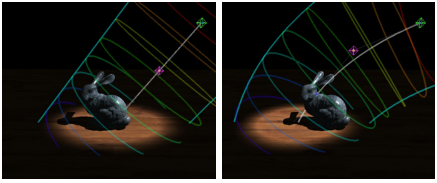 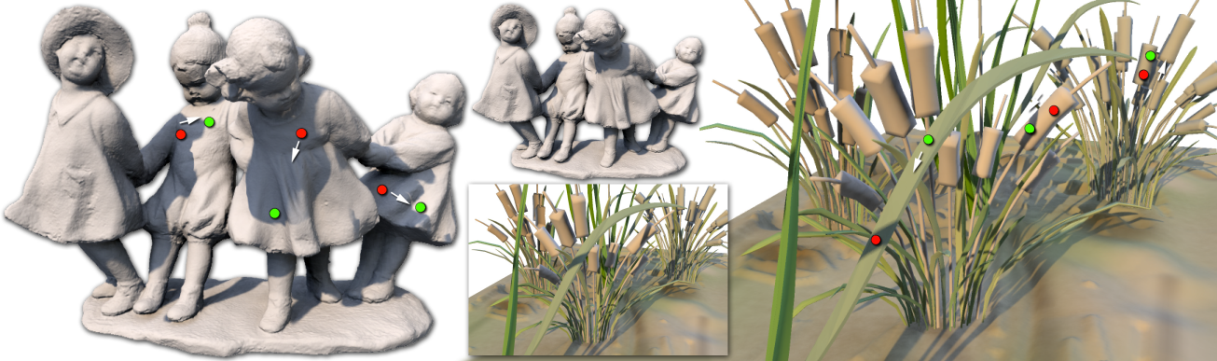 Our Method: Features
Intuitive interface for fine local edits
Edit shadow topology
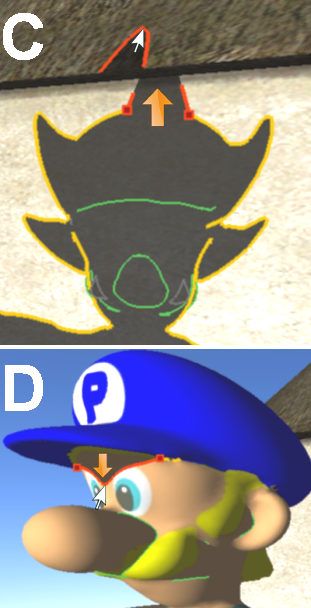 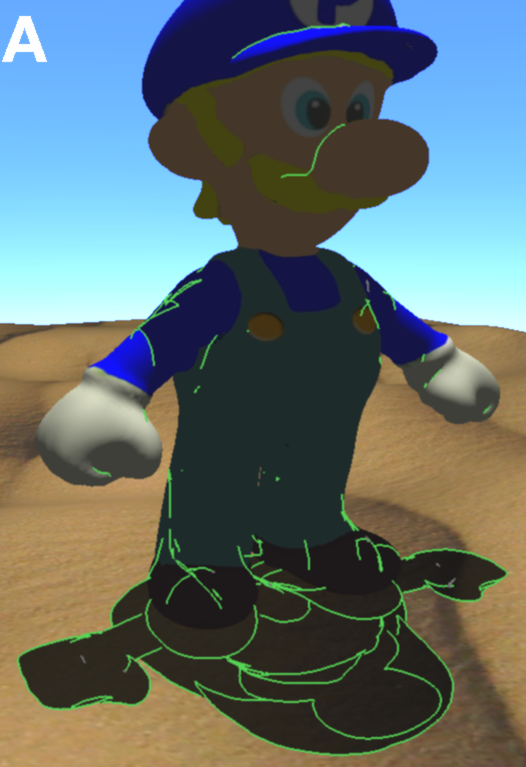 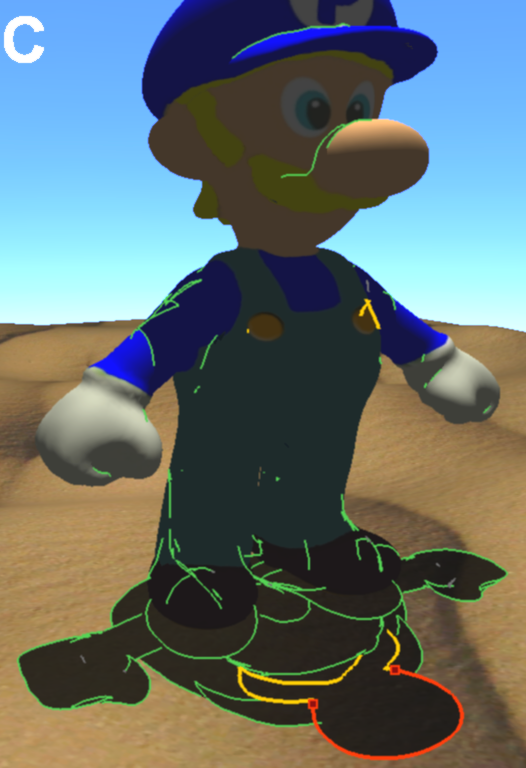 [Speaker Notes: Change this slides!!]
Our Method: Features
animation, change of scene configuration
Plausible object interaction
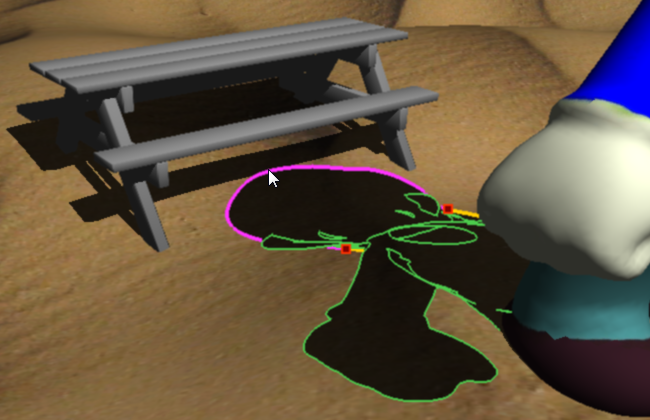 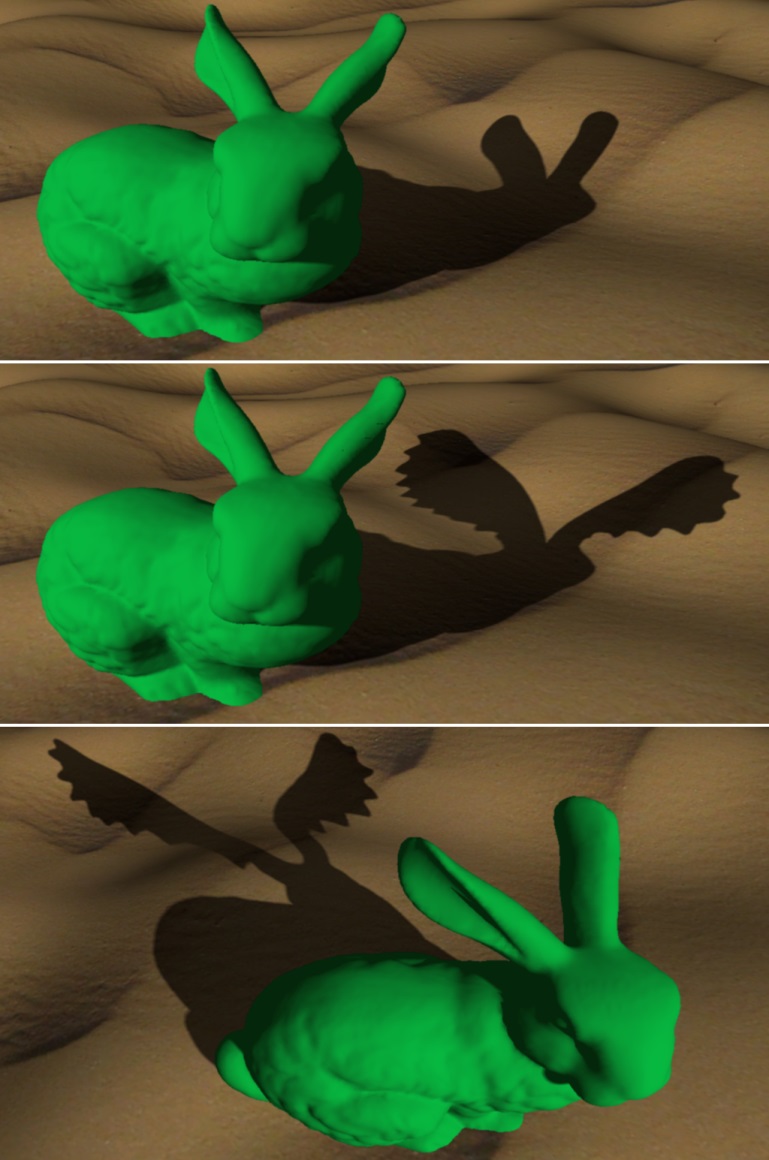 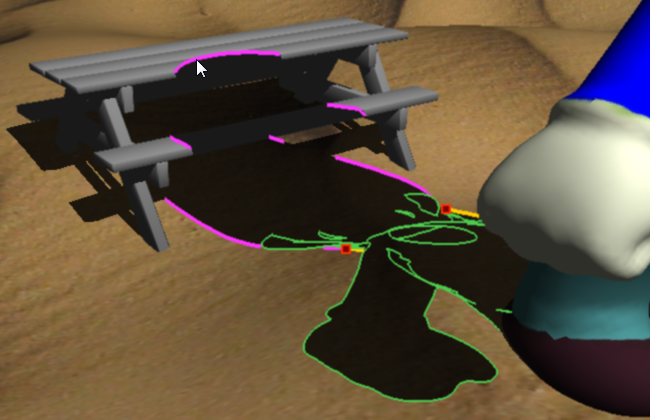 Our Method: Outline
Artistic edits of physical shadow boundary
Make shadow edits consistent over time
Render edited shadows
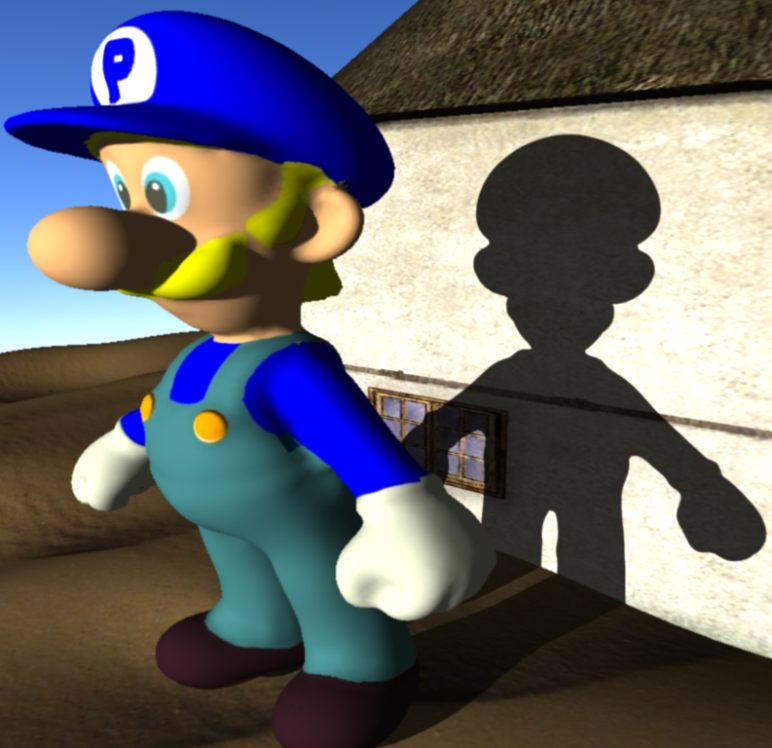 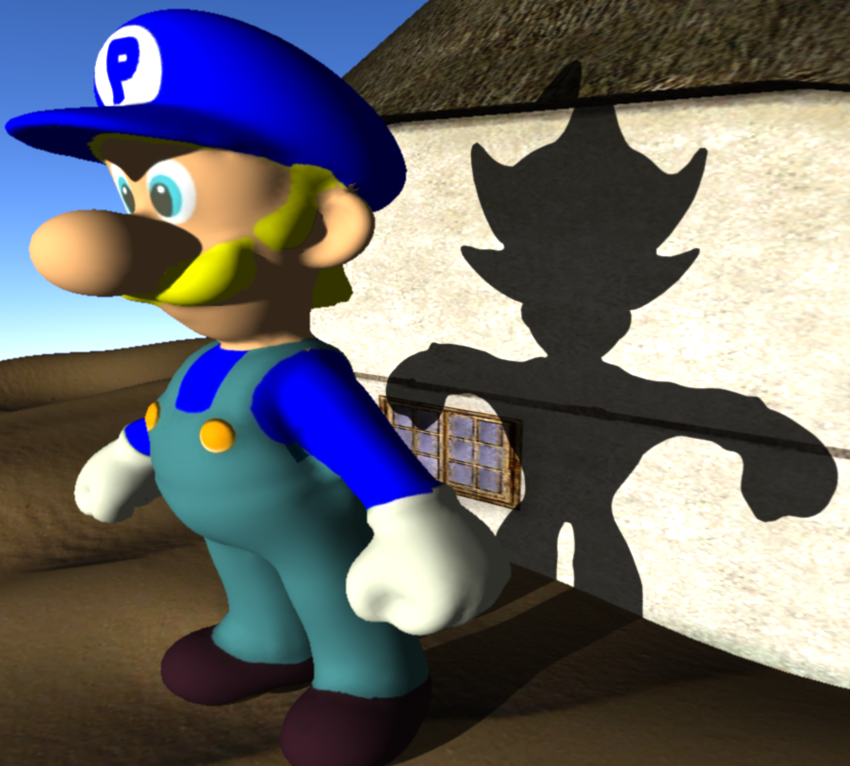 Initialization: Physical Shadow Rendering
Shadow volumes [Crow77]
Extrude polygons from silhouette vertices
Perform inside-outside test (using stencil buffer)
Edit shadows by modifying silhouettes
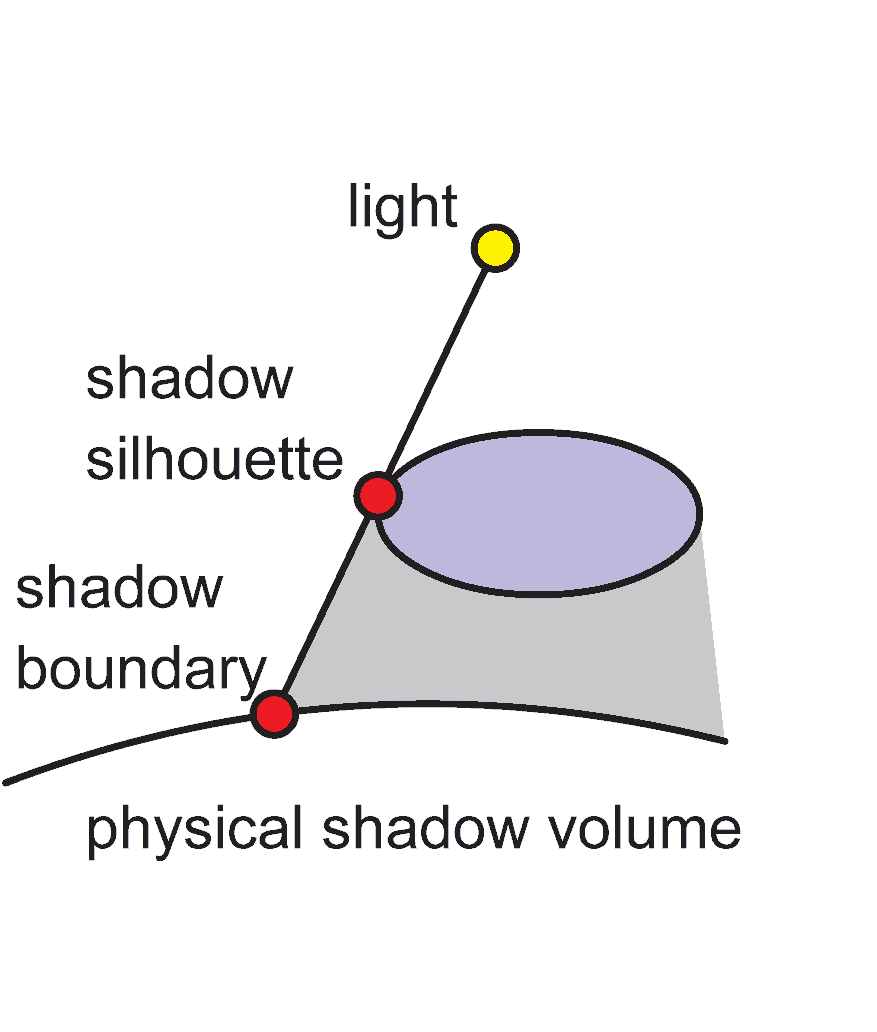 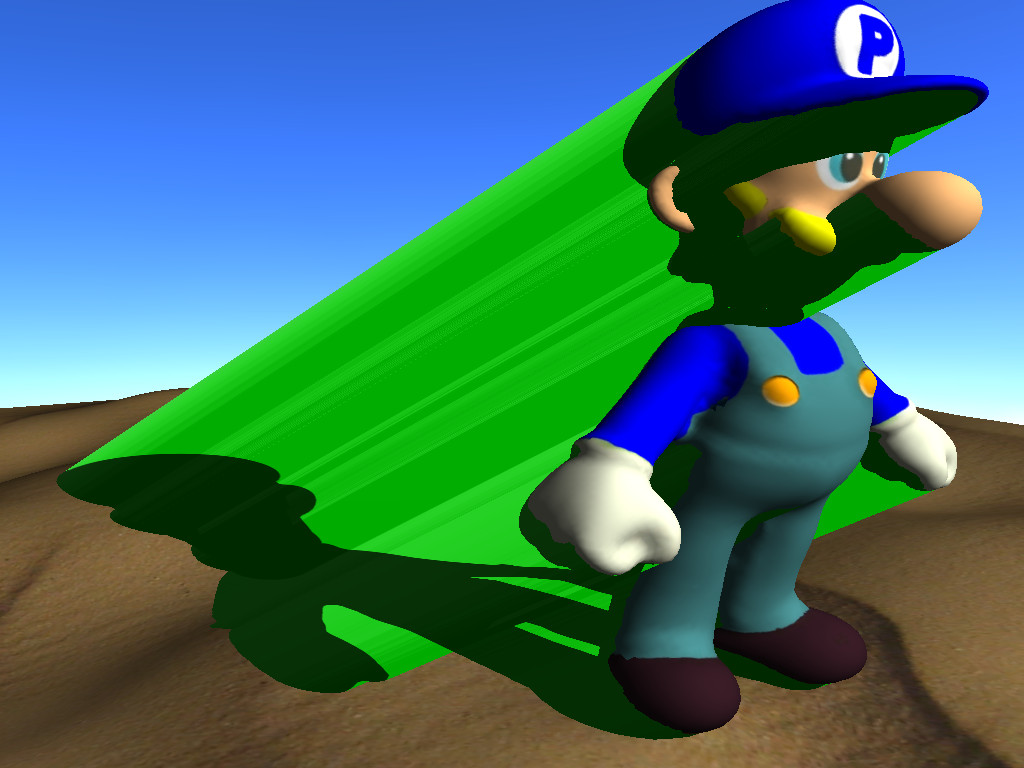 Our Framework: Outline
Artistic edits of physical shadow boundary
Make shadow edits consistent over time
Render edited shadows
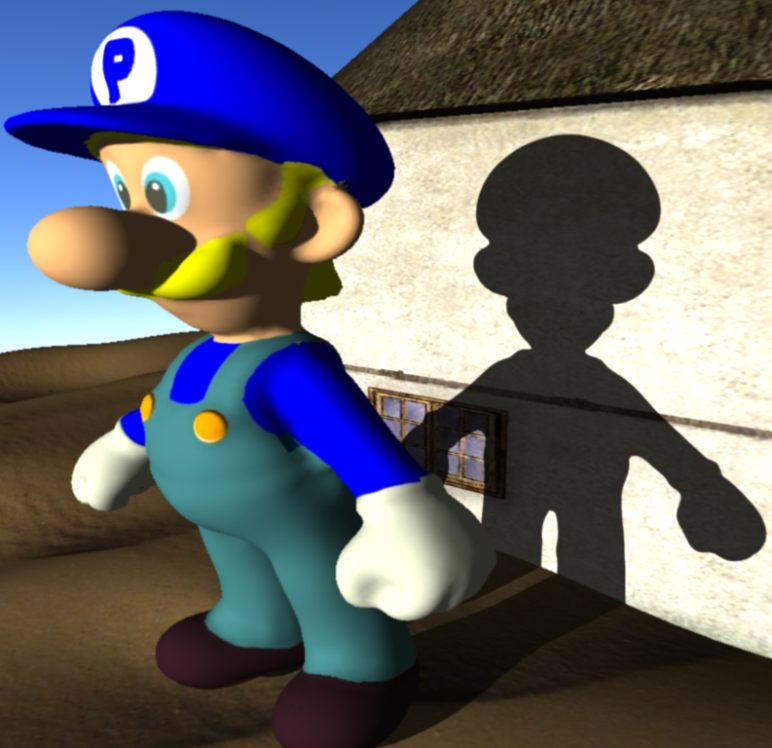 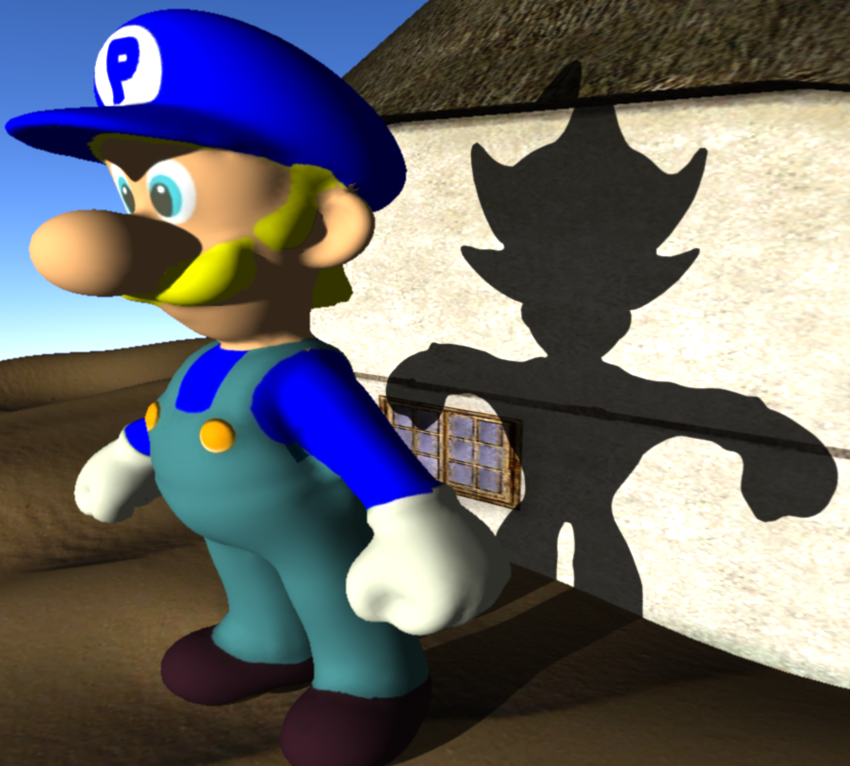 Step 1) Shadow Boundary Editing
Edit shadow boundaries directly on receiver geometry
Use uniform interface for all cases
contact shadows
self shadows + non planar receivers
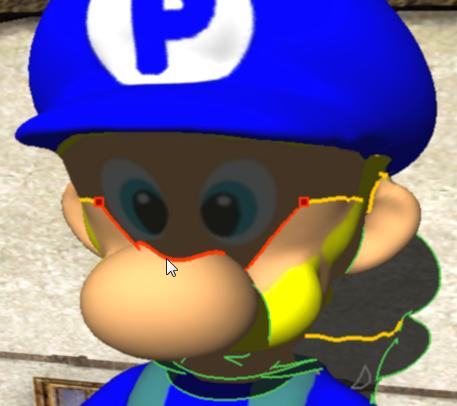 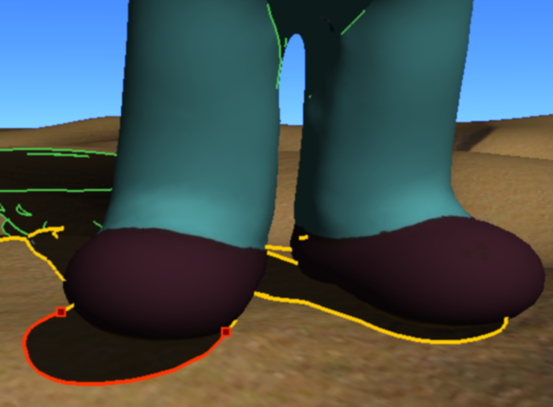 Step 1) Shadow Boundaries
Project silhouette curves into scene to get boundaries
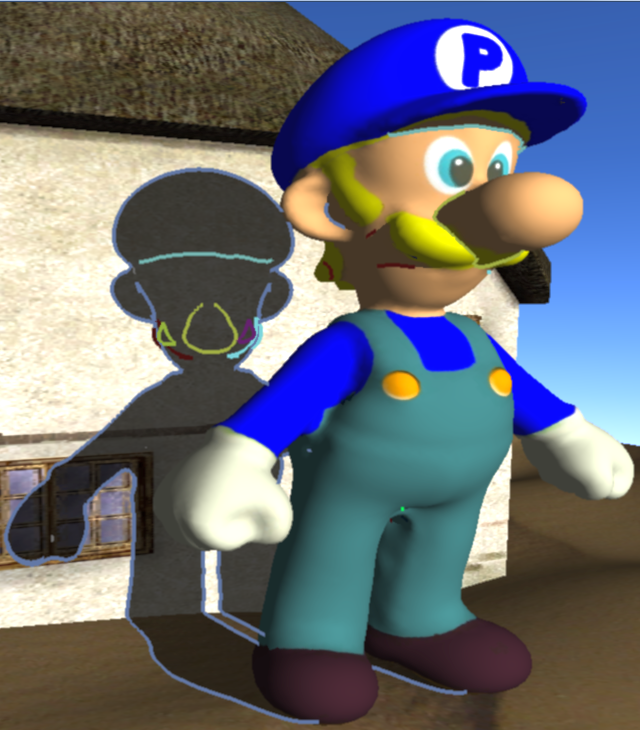 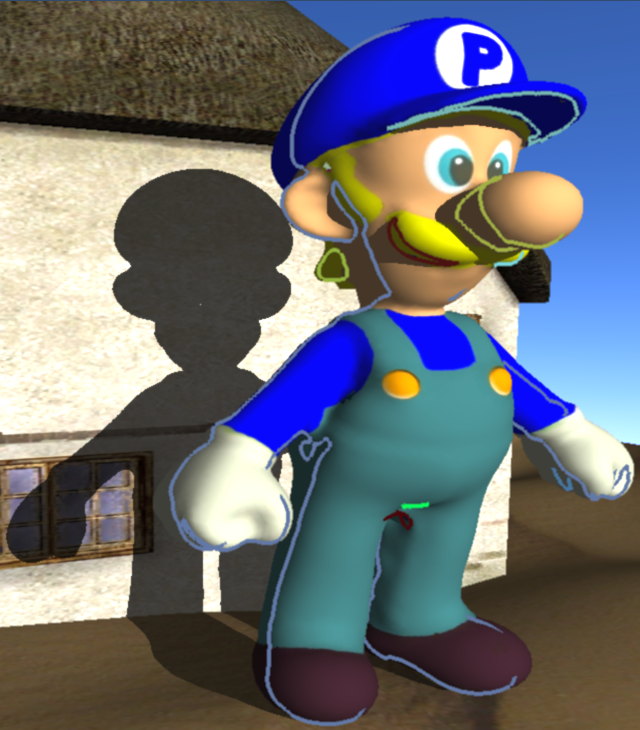 Step 1) Interactive Update
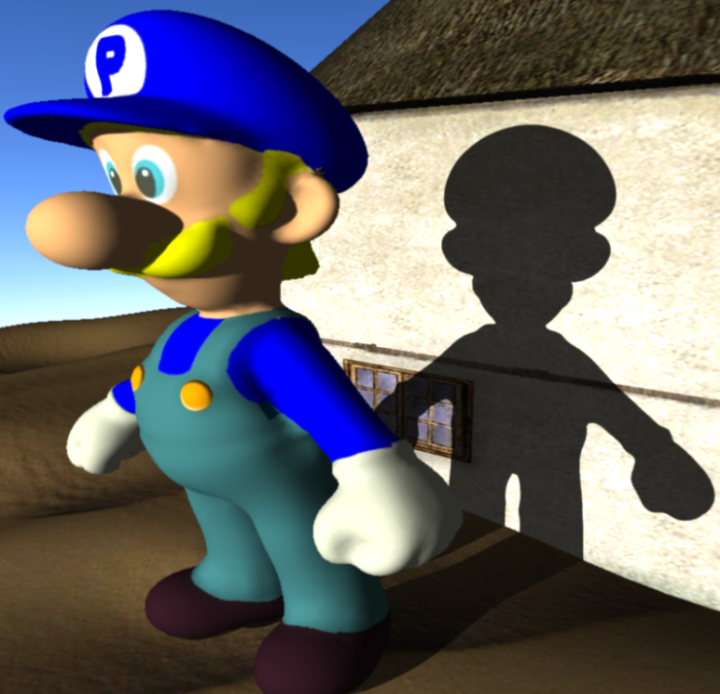 mouse dragging
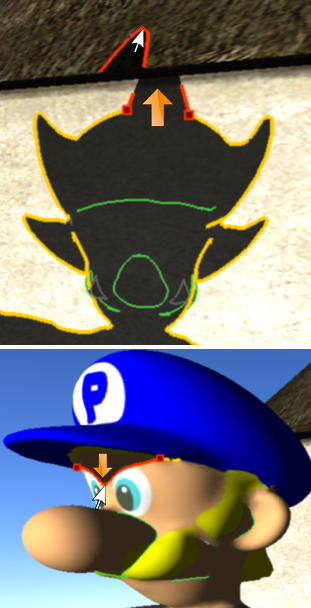 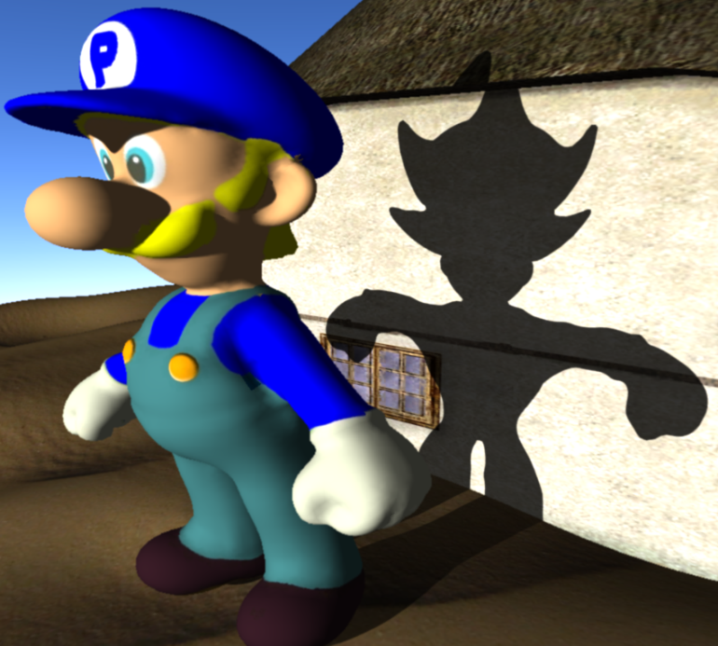 recompute + render shadow
[Speaker Notes: Look for upper-lowercase consistency]
Step 1) Interactive Update
Edit shadow boundary by dragging shadow handles
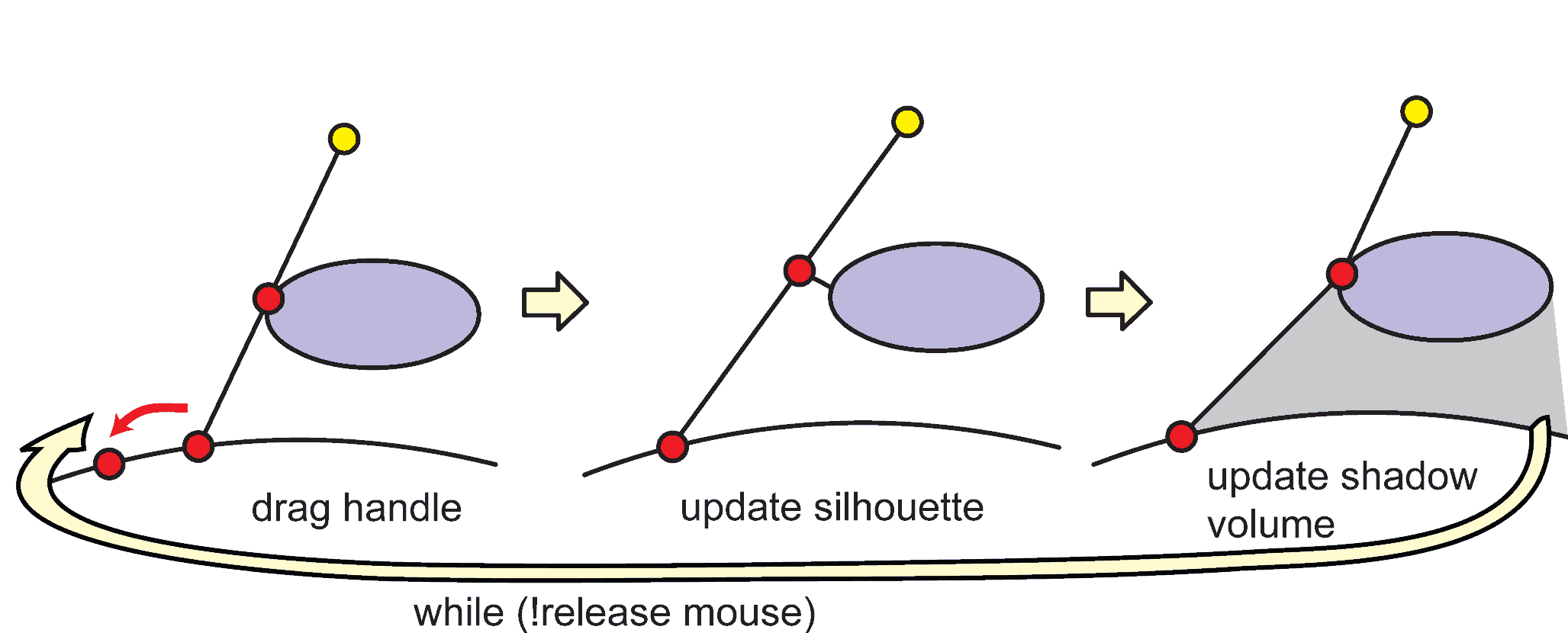 Step 1) Mouse Dragging
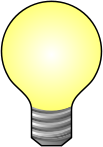 Obtain silhouette a and handle b from physical shadow
Drag handle in screen space from c to d 
Project handle to ground e
Compute modified silhouette f(choose plane perpendicularto light)
Cast ray from f to e to find final handle position g
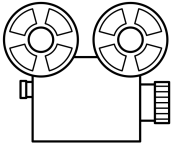 screen
a
c
f
d
b
g
e
Step 1) Freeform curve editing
Handles are control points for freeform curve editing
2D deformation on surface
We use moving least squares [Schaeffer06] (fast!)
Shadow boundary closely follows mouse input
[Speaker Notes: Todo: show illustration here]
Step 2) Shadow Boundary Editing: Styles
similar (preserves shapes)
affine
as-rigid-as possible
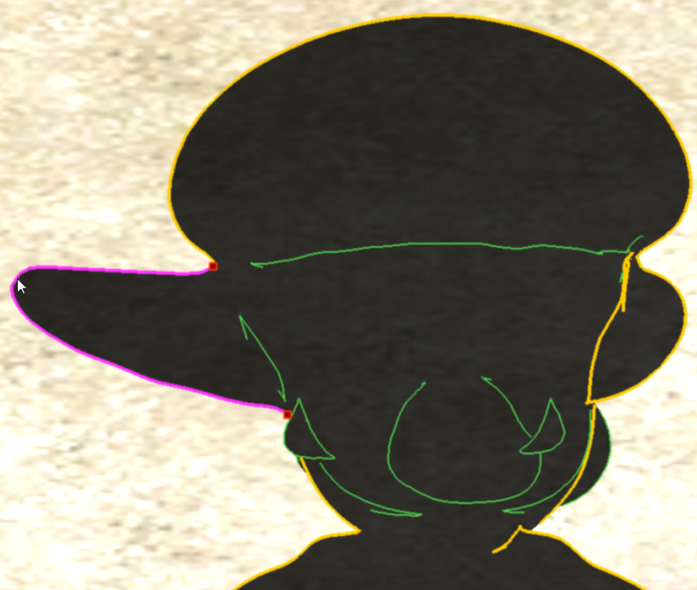 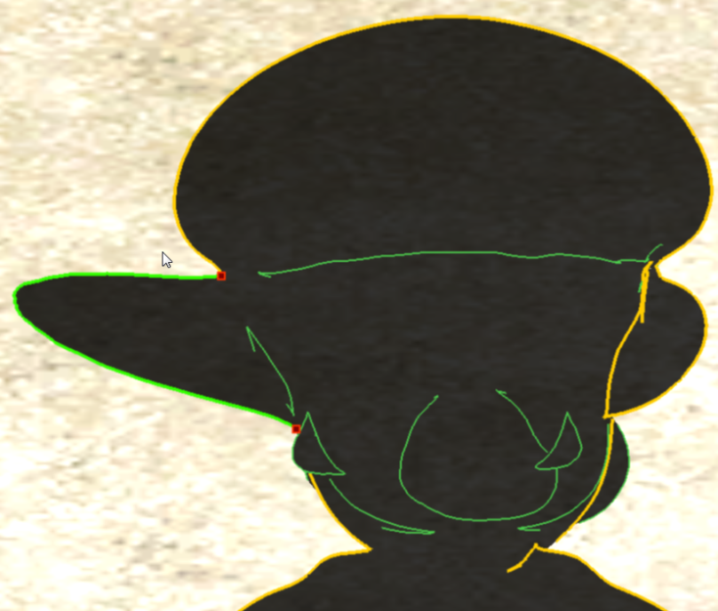 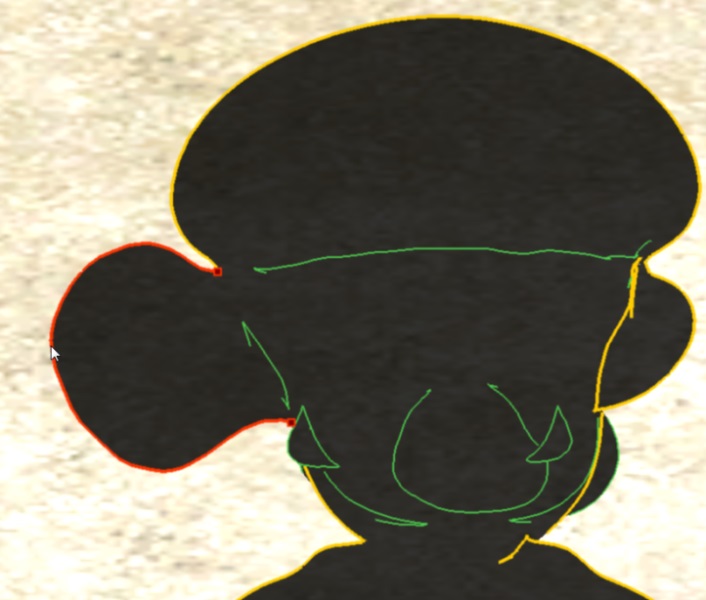 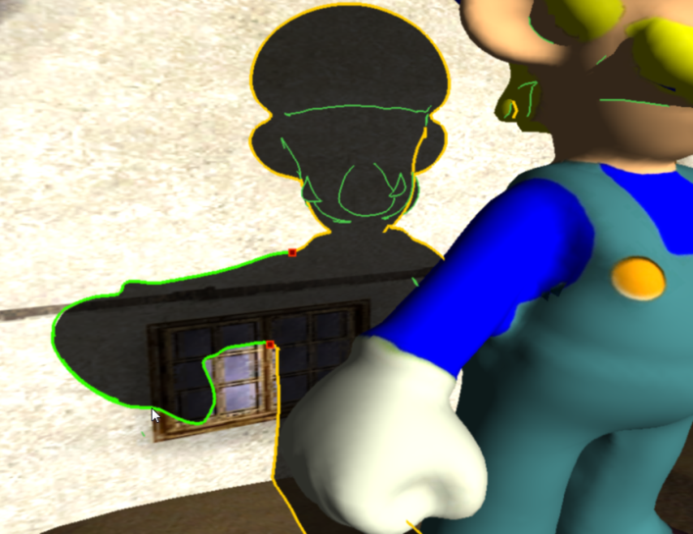 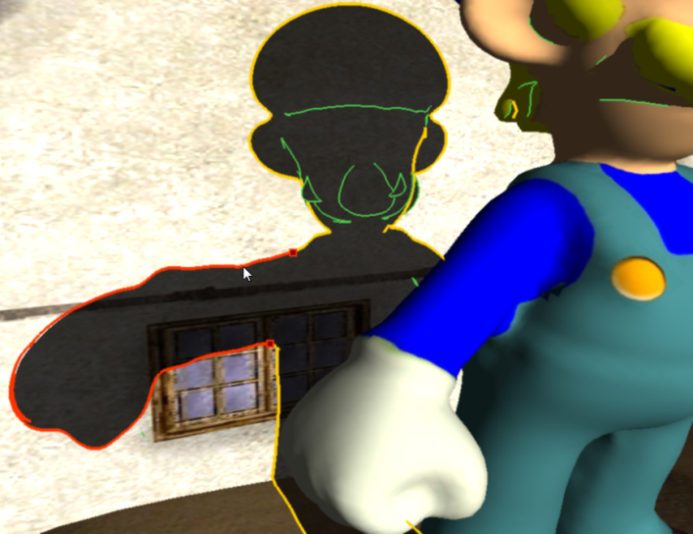 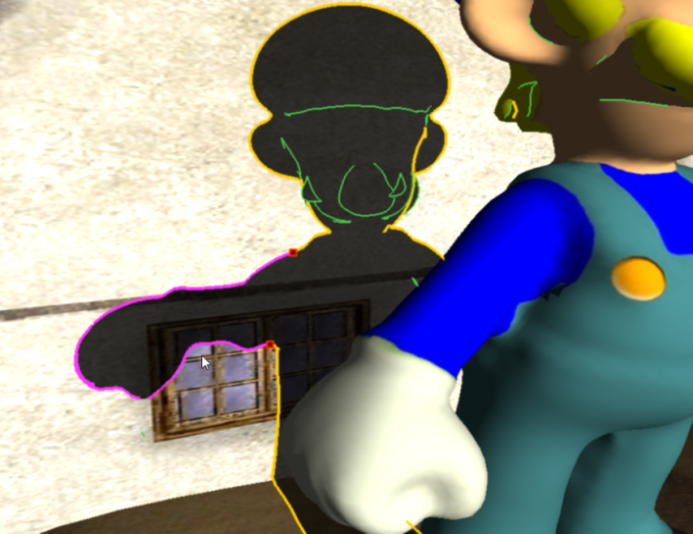 [Speaker Notes: Make lines thicker (photoshop]
Step 2) Alternative Editing Styles
Other editing methods possible, e.g., sinusoidal noise
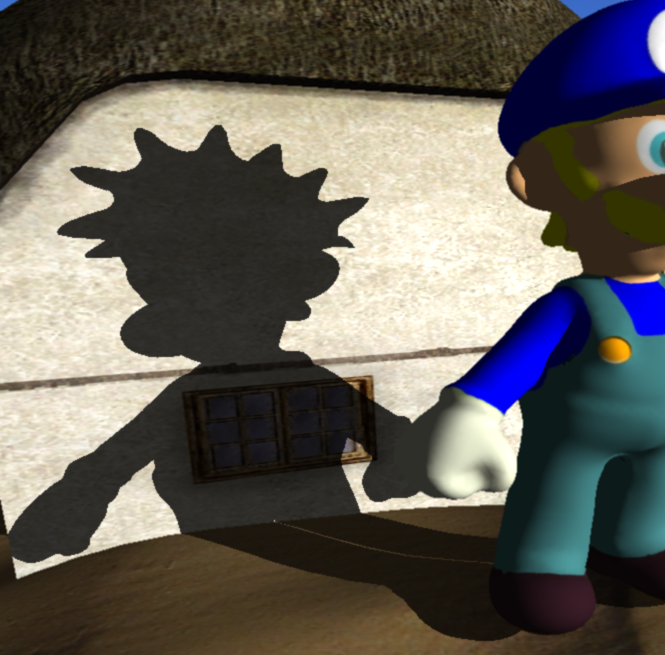 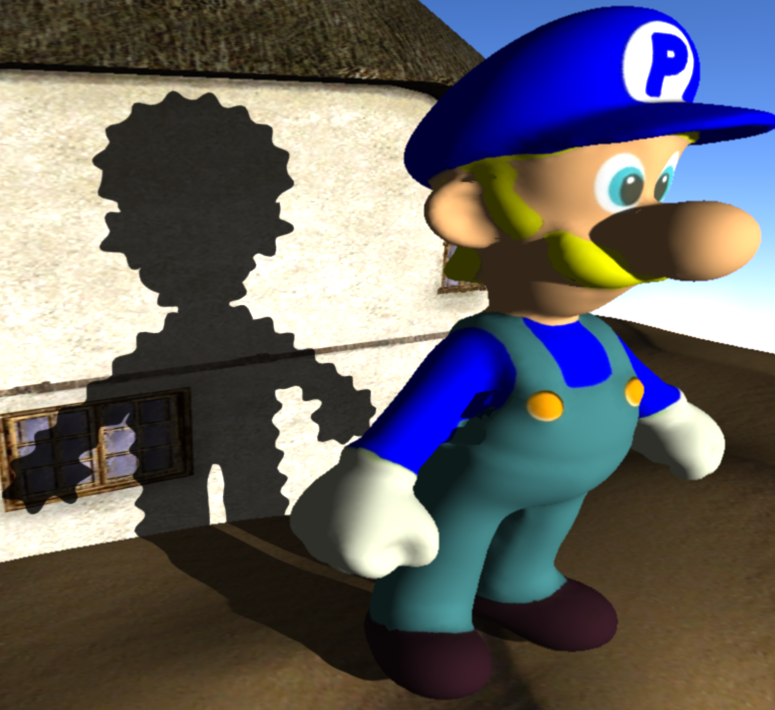 Our Framework: Outline
Artistic edits of physical shadow boundary
Make shadow edits consistent over time
Render edited shadows
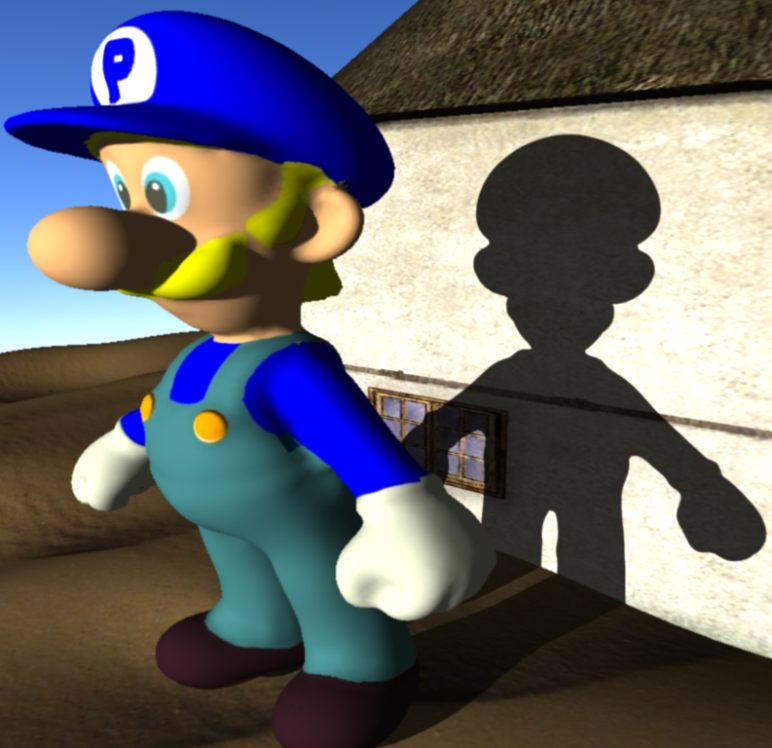 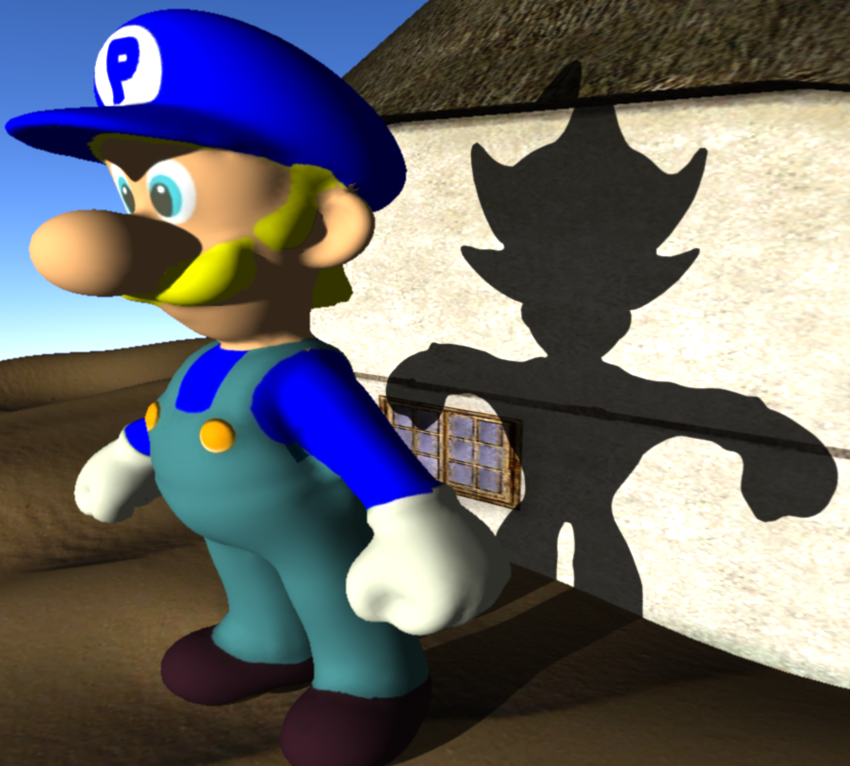 Step 2) Make Shadows Consistent
Deform original mesh to satisfy modified silhouettes(“shadow mesh”)
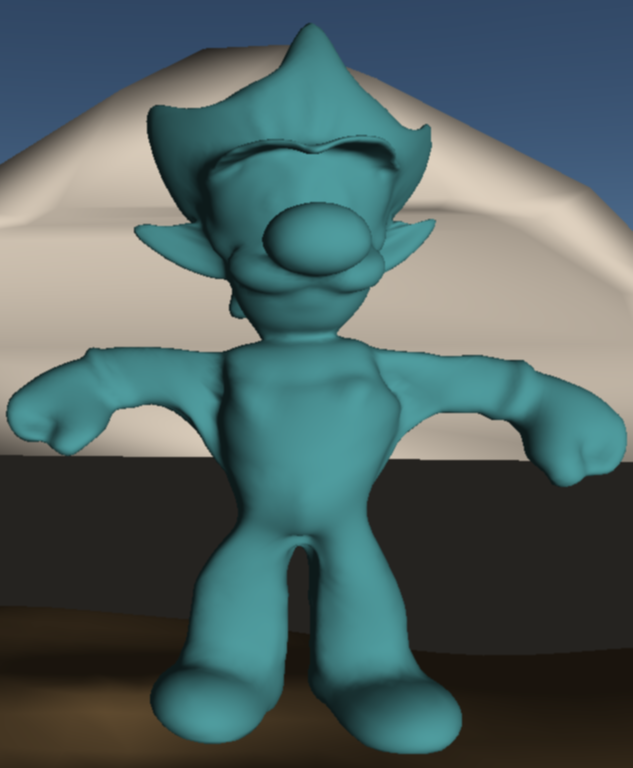 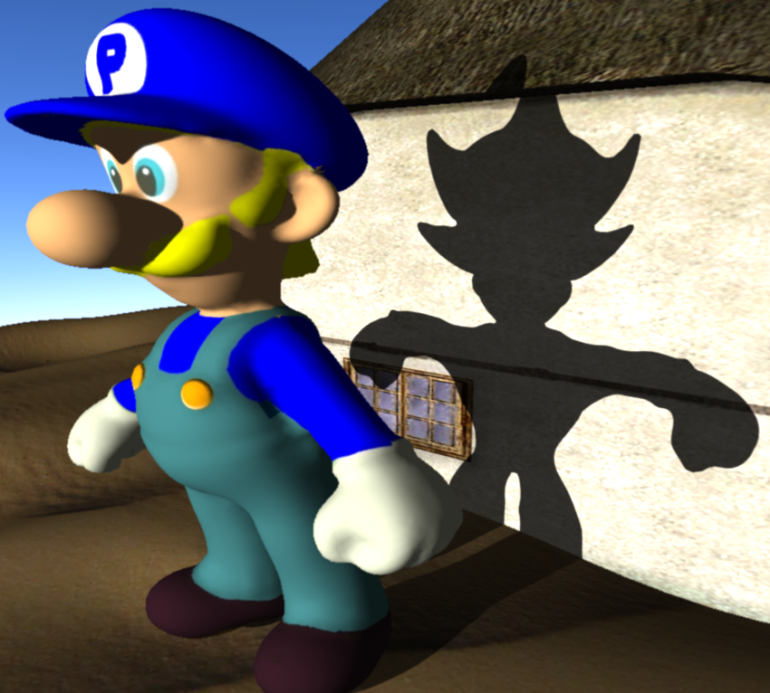 Step 2) Shadow Mesh
Allows dynamic changes
scene configuration
lighting
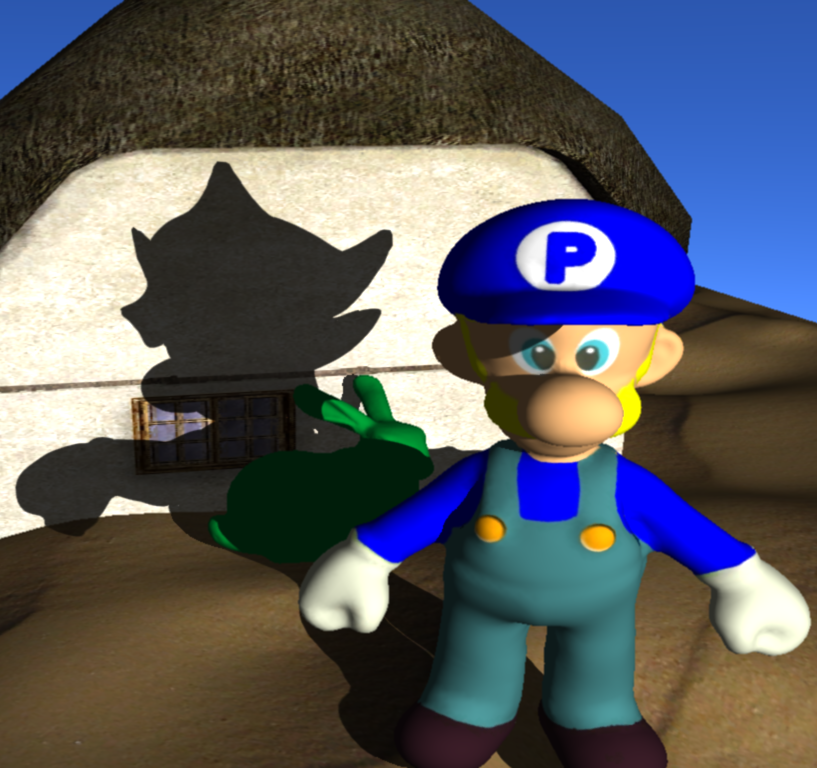 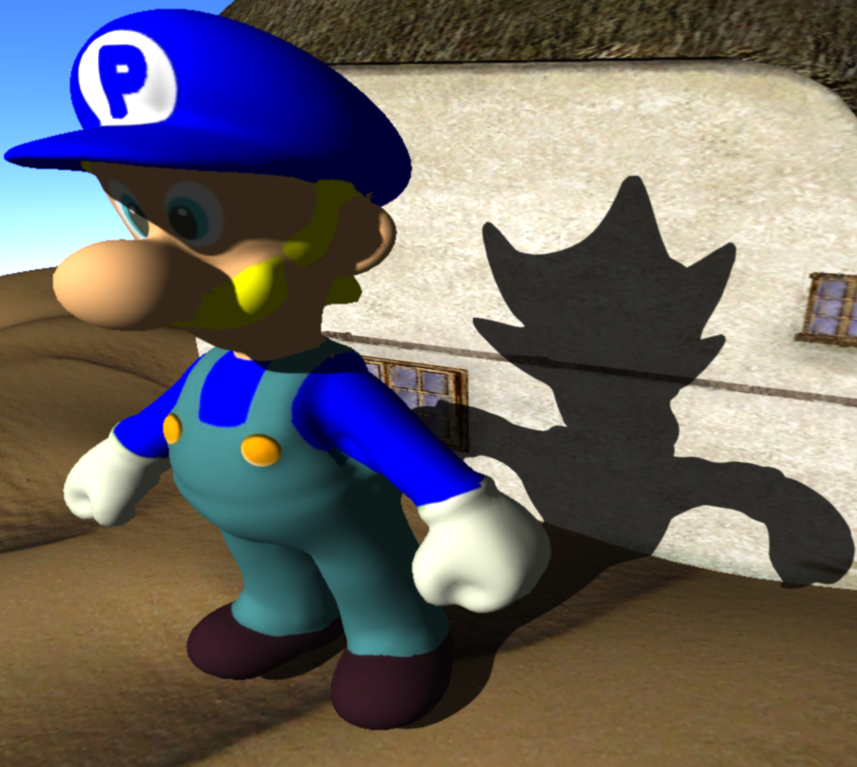 Step 2) Shadow Mesh
Deform mesh according to modified silhouettes
Shadows should change smoothly
Laplacian Editing on silhouette vertices [Nealen07]
Solve linear system 
Constraints on modified silhouettes
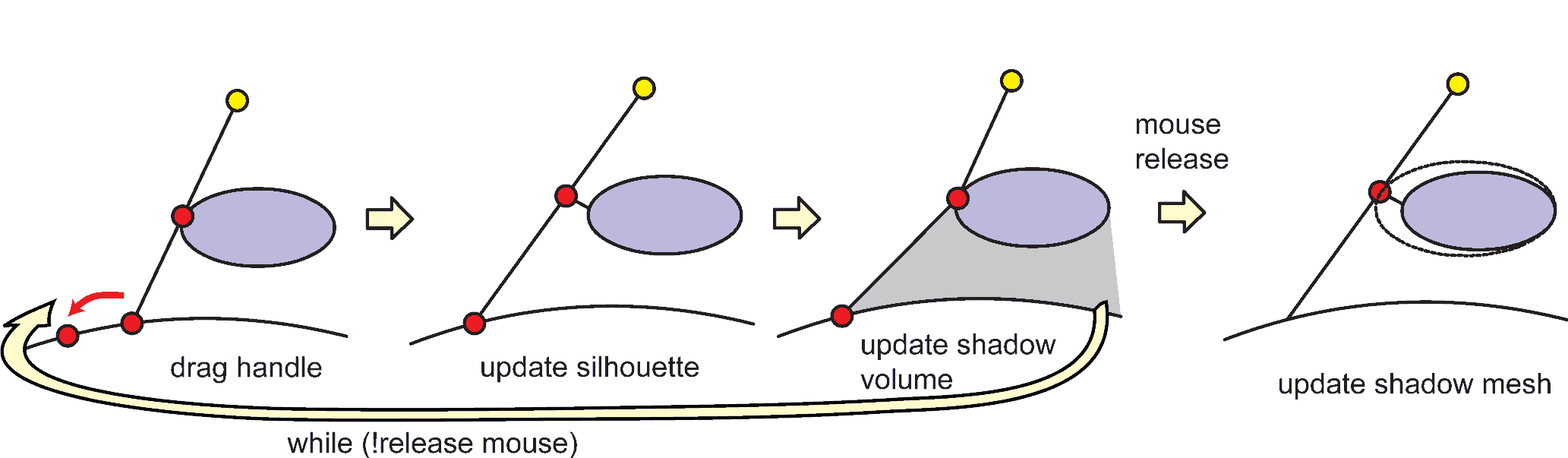 [Speaker Notes: Improve this slide: show illustration]
3) Make Shadows Consistent
Note that this is almost 2D problem =>
Rotate coordinate system so that z-axis approximately corresponds to light direction 
Scale in z so silhouette changes persist in  shadow
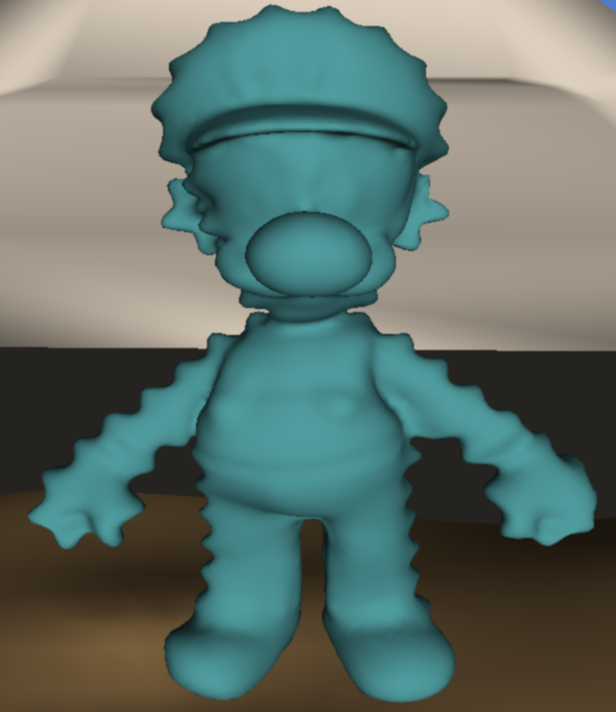 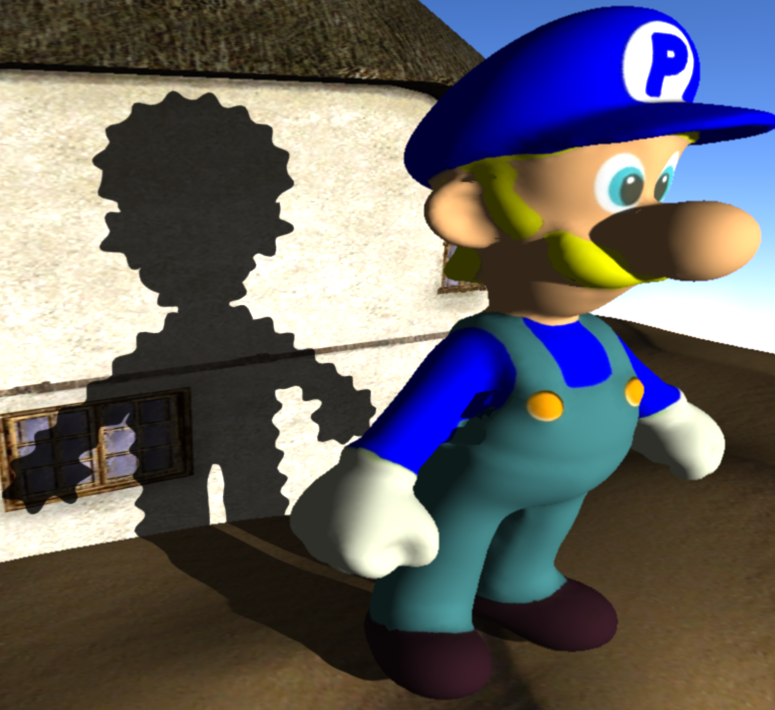 [Speaker Notes: Note: this slide is too complicated]
Our Framework: Outline
Artistic edits of physical shadow boundary
Make shadow edits consistent over time
Render edited shadows
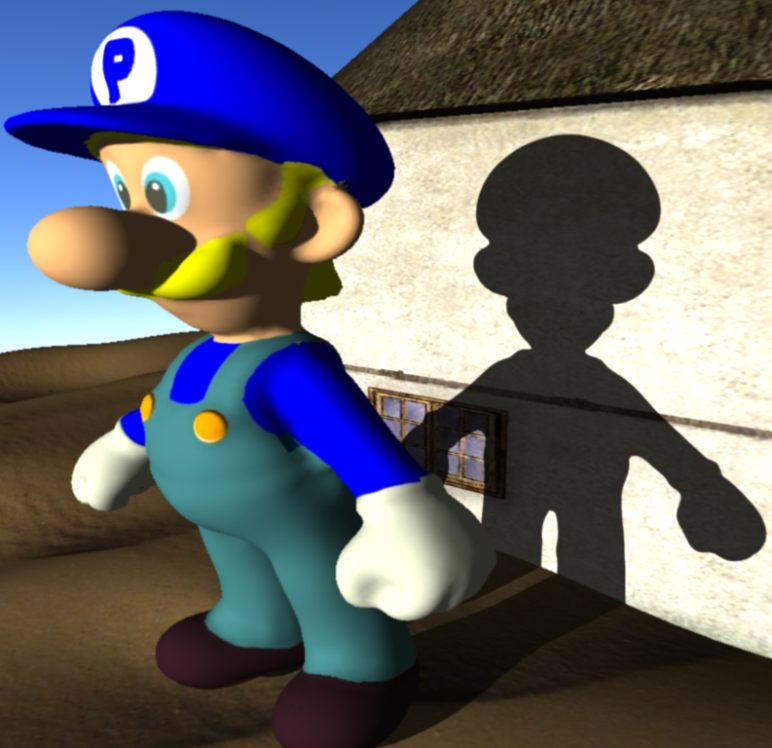 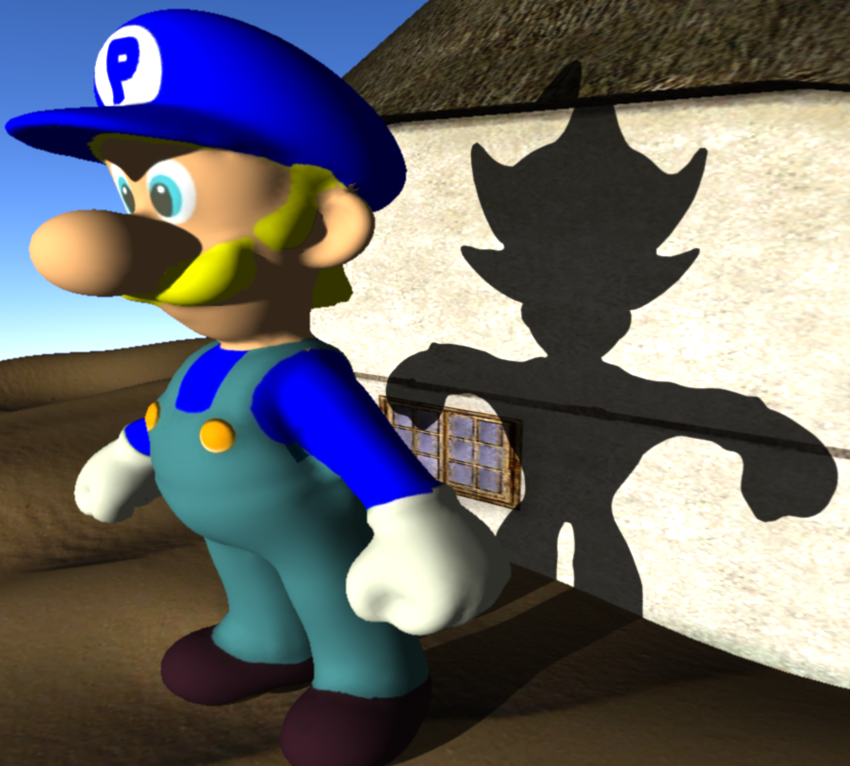 Step 3) Shadow Rendering
First idea: Render shadow of shadow mesh
But shadows everything between caster and receiver
We want smooth transition between 
original shadow at caster
modified shadow at receiver
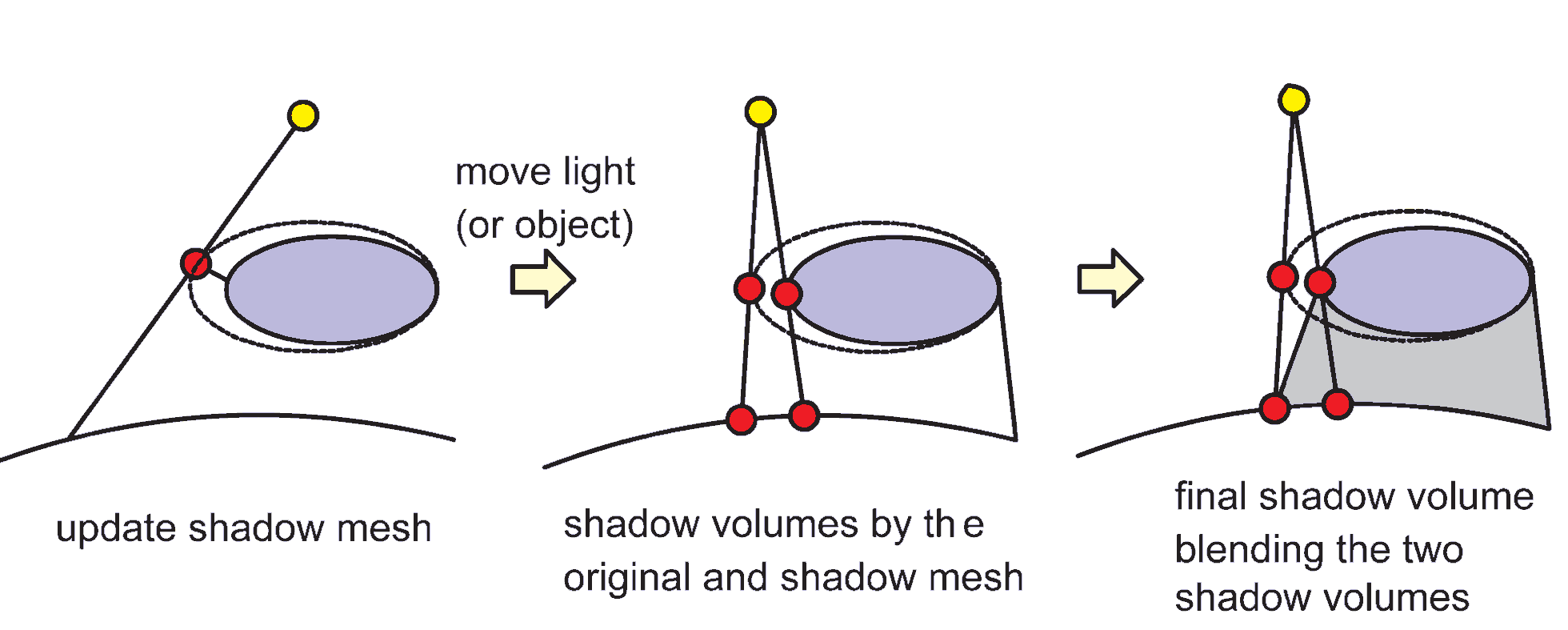 [Speaker Notes: Show example here for problem]
3) Blend between original and modified shadow
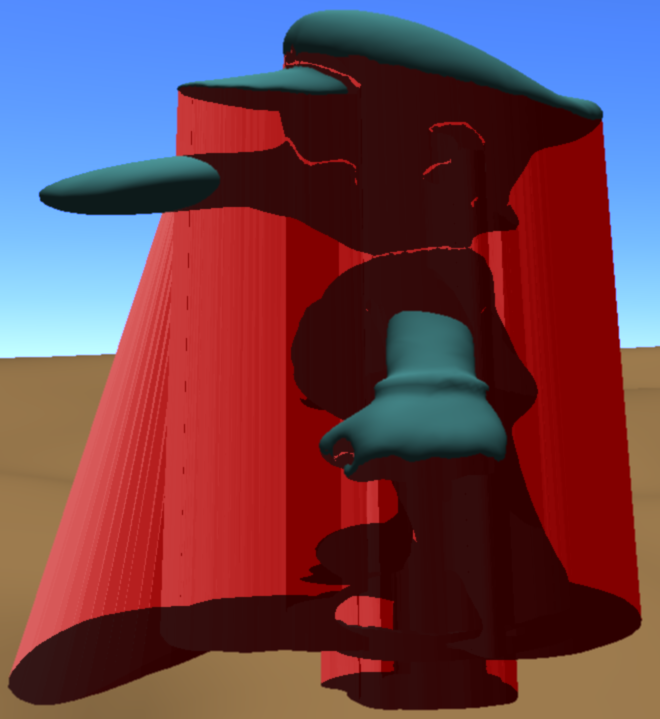 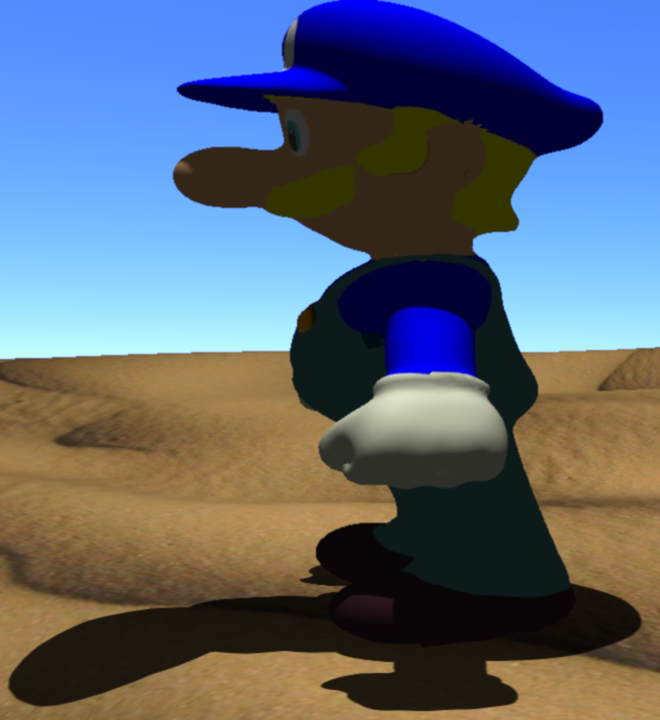 Original shadow at caster
Modified shadow volume
modifiedshadow at receiver
[Speaker Notes: Needs example!!!! (show artifact)]
Step 3) Soft Shadow Rendering
Use Modified Penumbra Wedges [Assarson03]
Fast approximate technique
Uses hard shadow boundary to add / subtract visibility
Just modify hard boundaries as usual
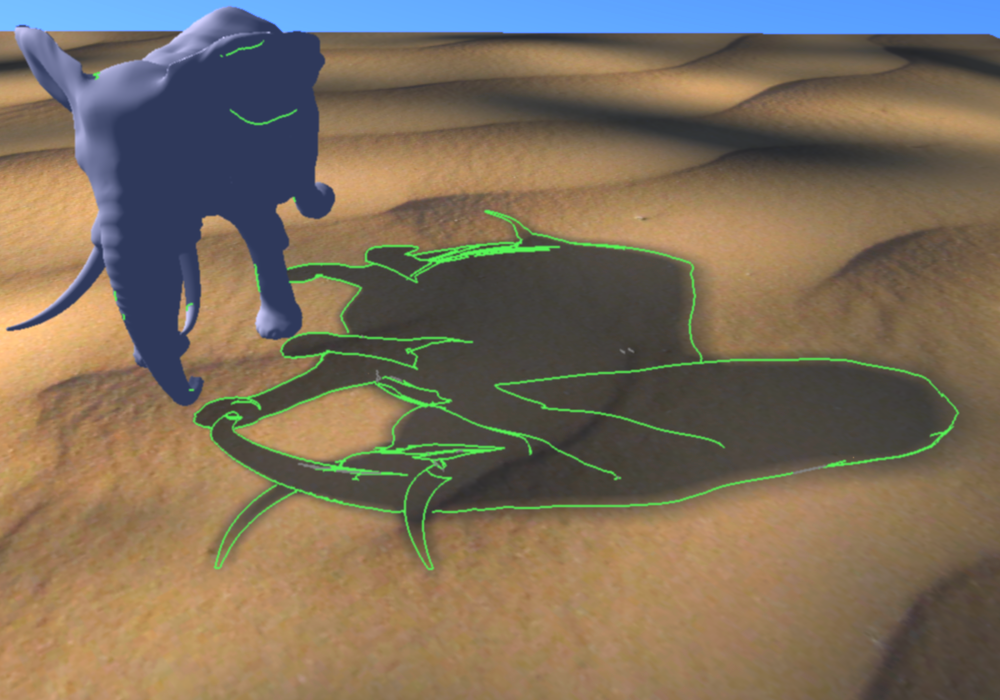 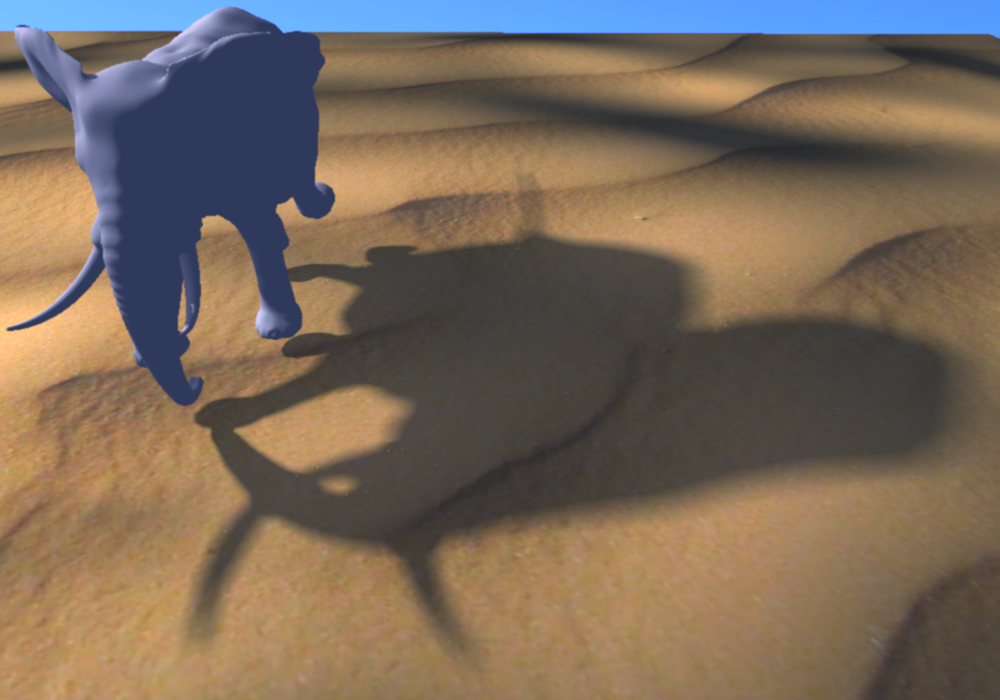 [Speaker Notes: Show ainamtion here]
Video: Editing + Skeletal Animation
More results: Complex Silhouettes
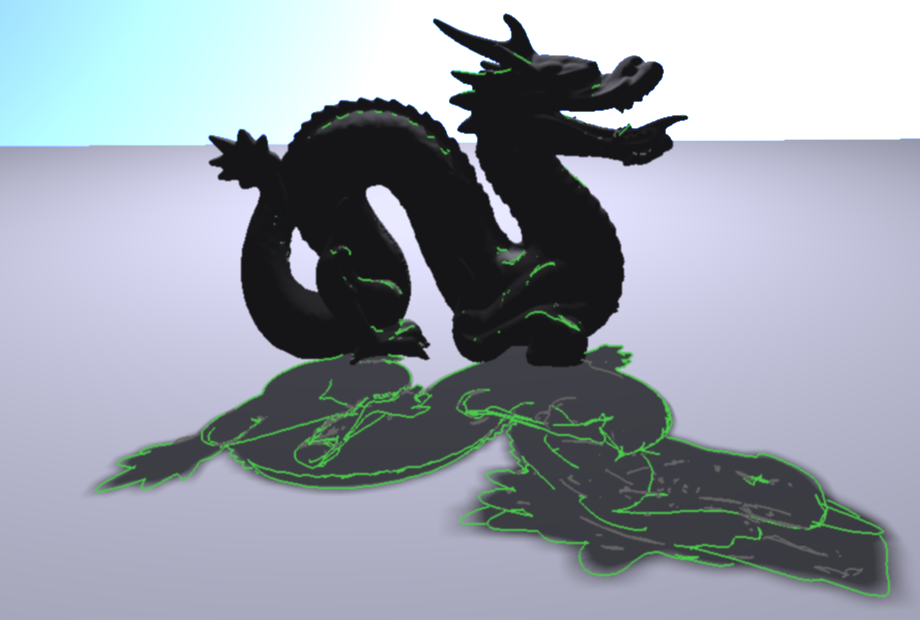 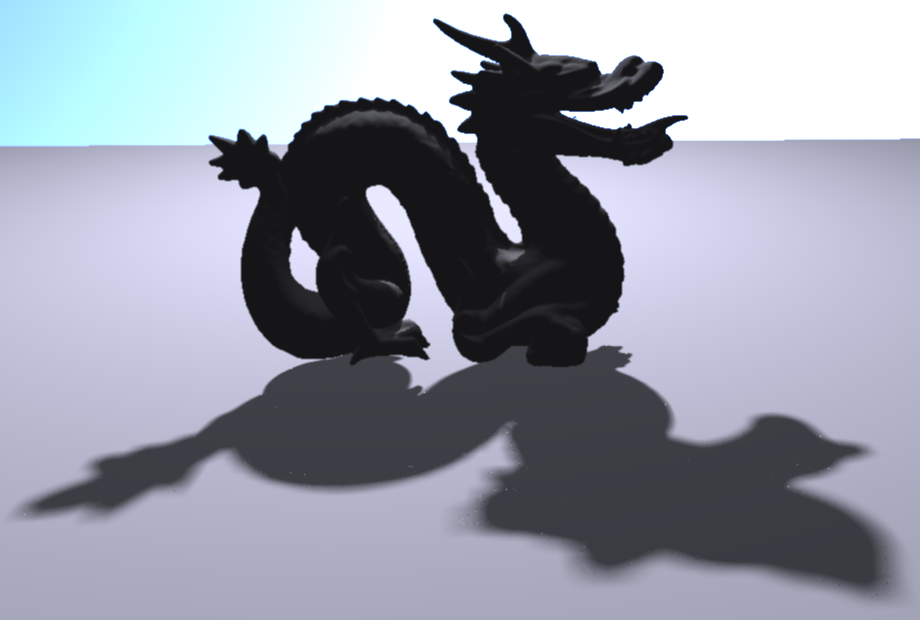 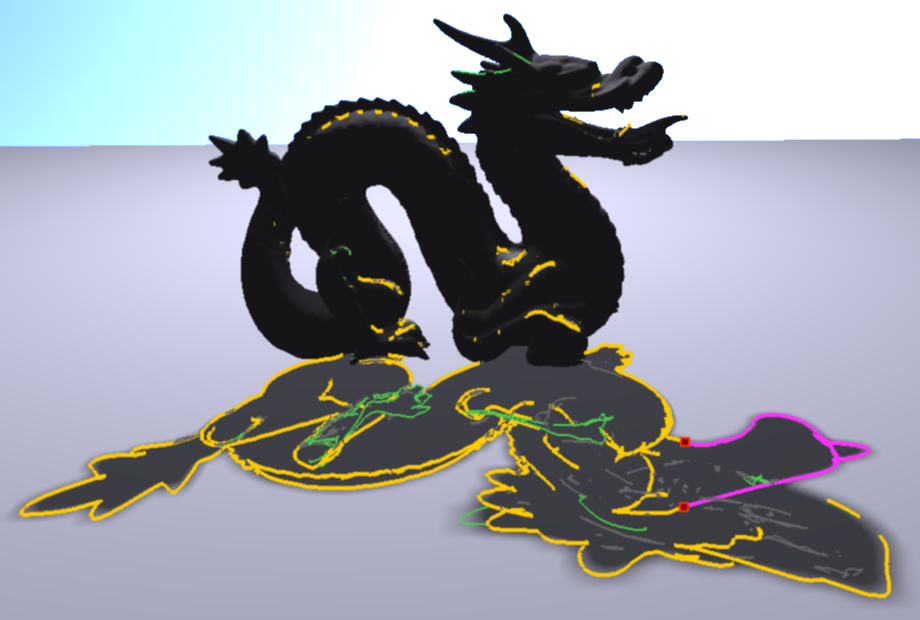 More Results
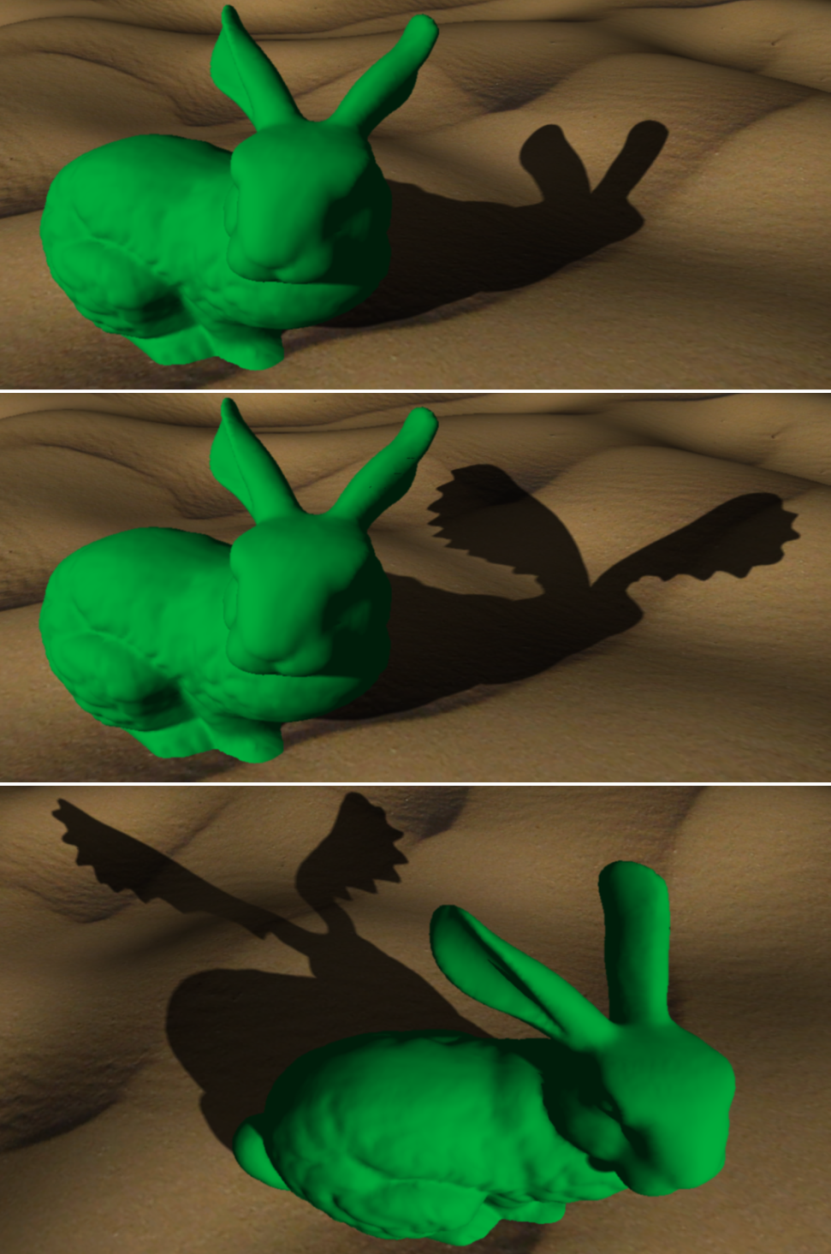 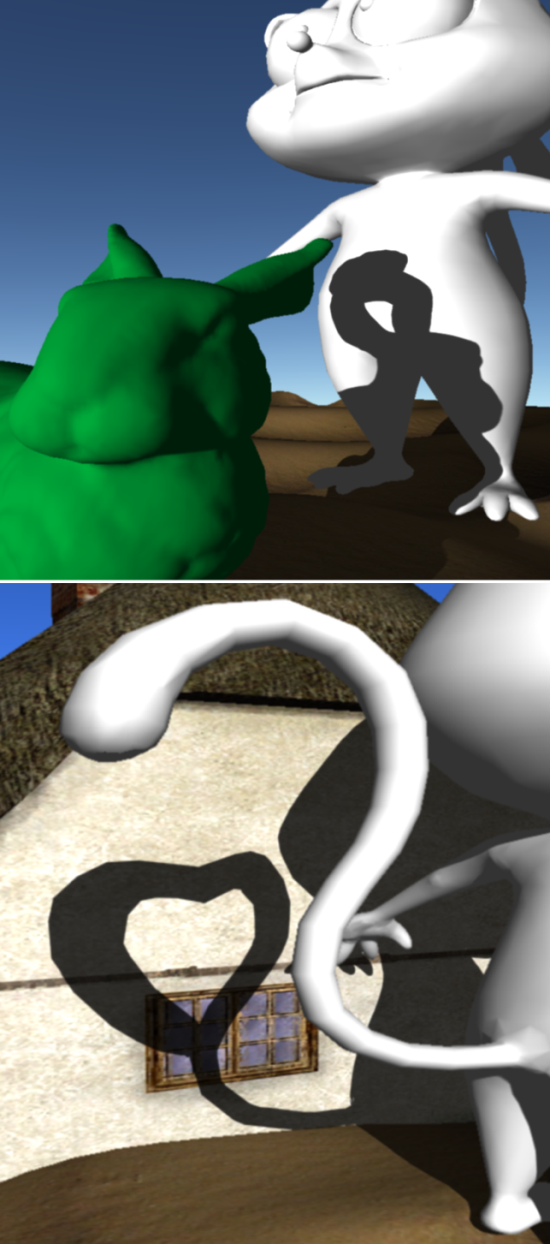 Problem Case
Large deviation from physical shadow
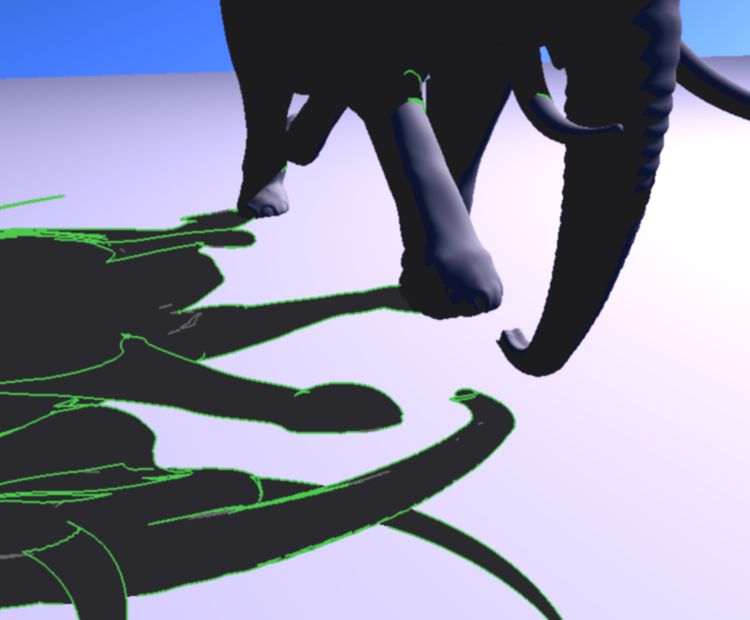 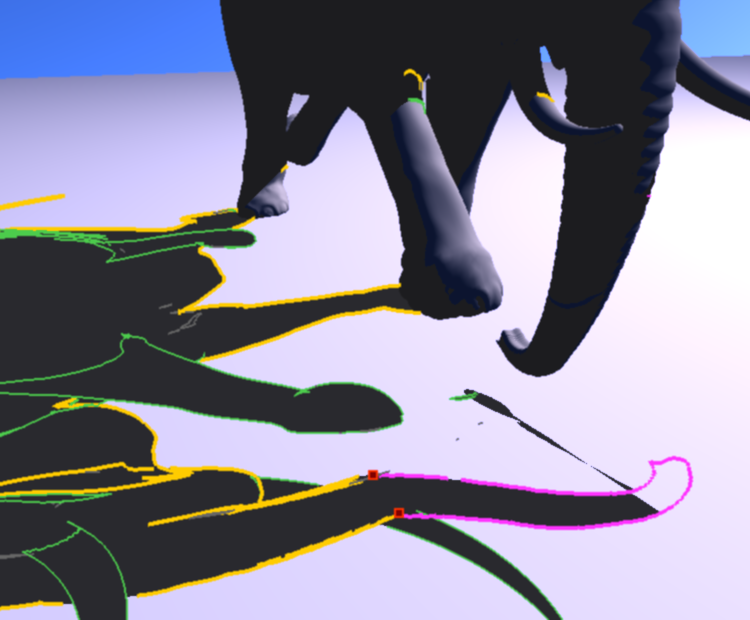 [Speaker Notes: Keep limitations short]
Problem Case
Big changes of scene configuration (e.g., light)
Shadow may become undesirable
Instead, use smooth falloff depending on cos(L current, Lediting)
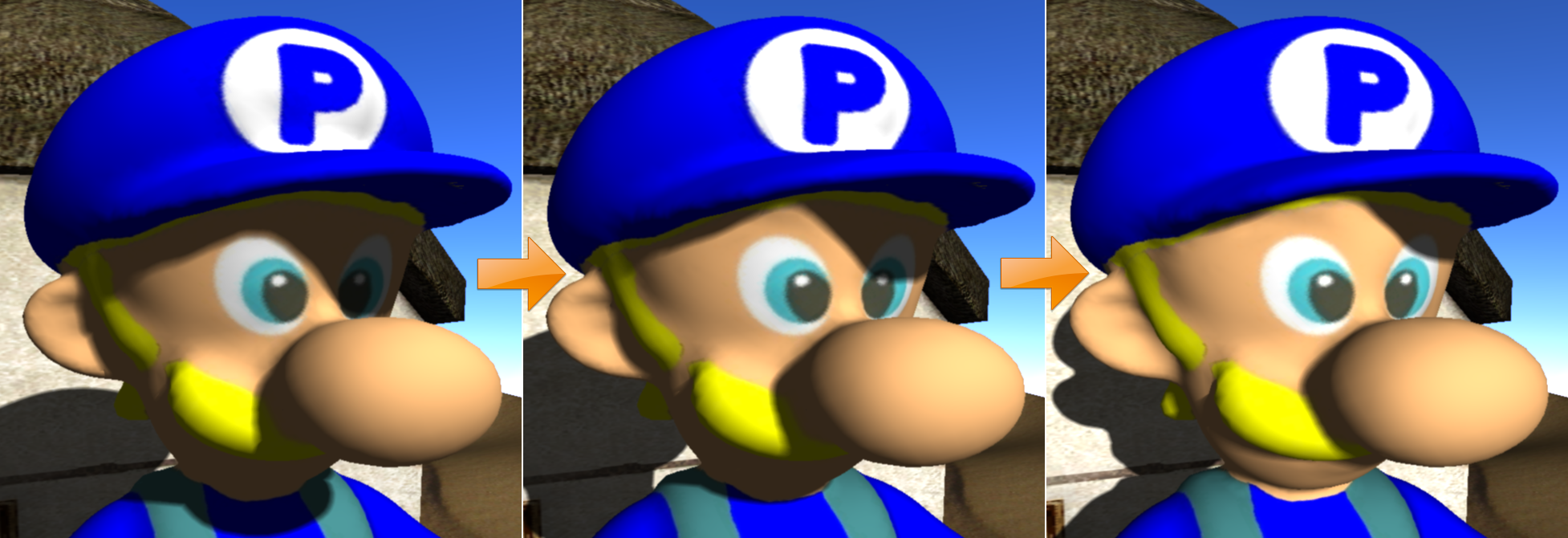 Video: Smooth Falloff
Conclusions
Uniform interface for all cases and shadow types
Direct + local control, animation and object interaction
Can break down if physics is bent too much
Currently uses ray casting for intersection finding
Precision depends on mesh resolution
Applications in keyframe animation, interactive games
Thank you for your attention!
Comparison with STAR
[Speaker Notes: Explain terms or shorten slide  (difference between direct and local)]
Questions?
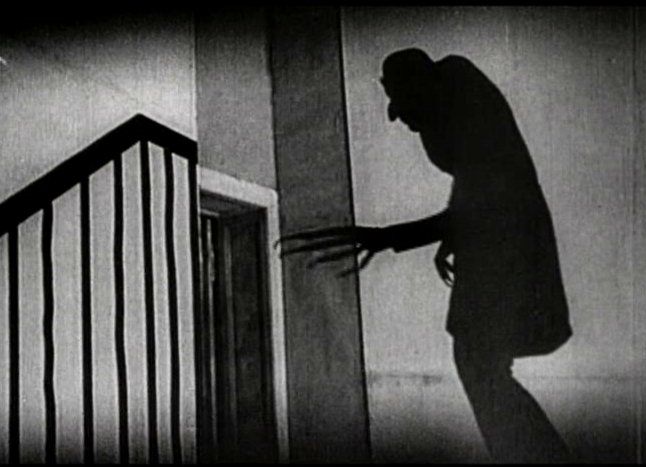 This work has been supported by the EU FP7 People Programme (Marie Curie Actions) under REA Grant Agreement no. 290227 and the JSPS scholarship
Step 1) Shadow Handles
For each silhouette vertex
Compute intersection of shadow ray with receiver
Use as handle on shadow boundary
Move handles to modify shadow boundary
Modify silhouettes accordingly (+ render shadows)
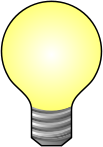 light
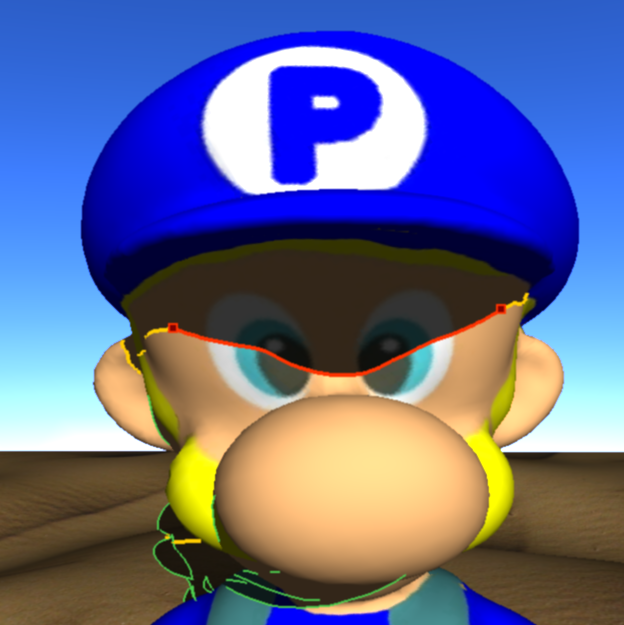 shadow ray
[Speaker Notes: Improve this slide!! note: show movie here]